«Ничто не является хорошим или плохим, всё зависит от того, 
как мы смотрим на вещи».
     Уильям Шекспир
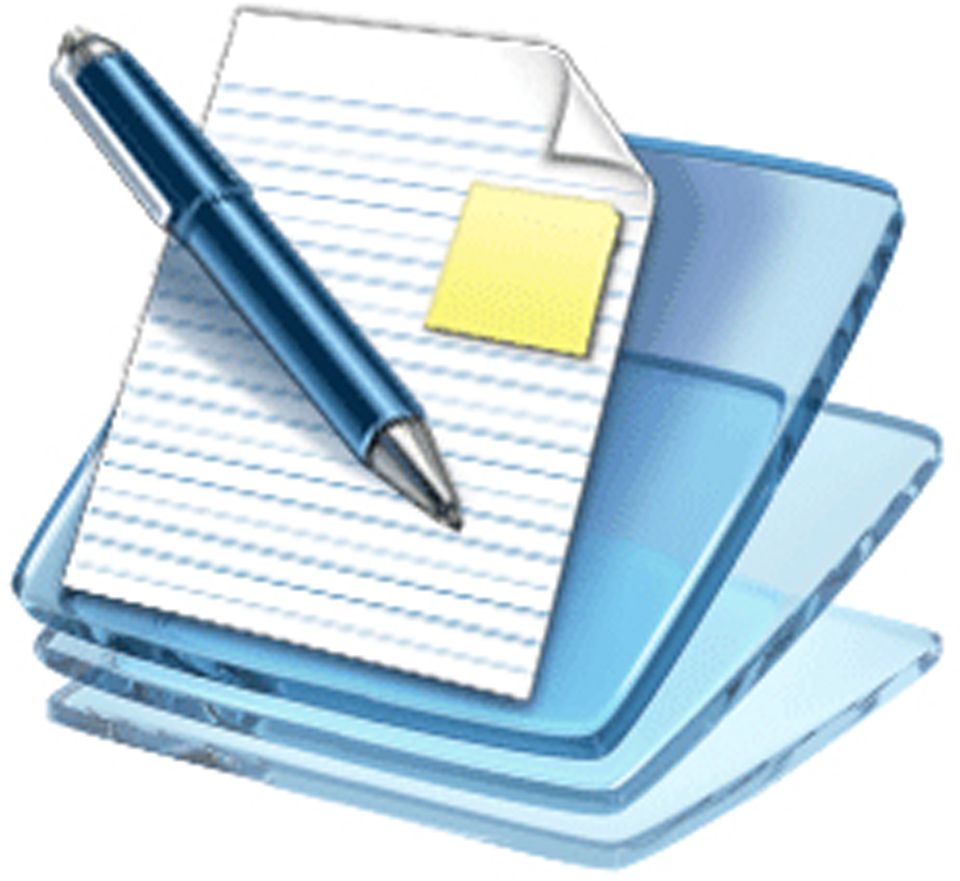 Педагогический совет: 

         «Профессиональный стандарт педагога.
         Новая форма аттестации»
МБОУ «СОШ с.п.Бено – Юрт»
Заместитель директора по УВР Абдулаева Х.Р.
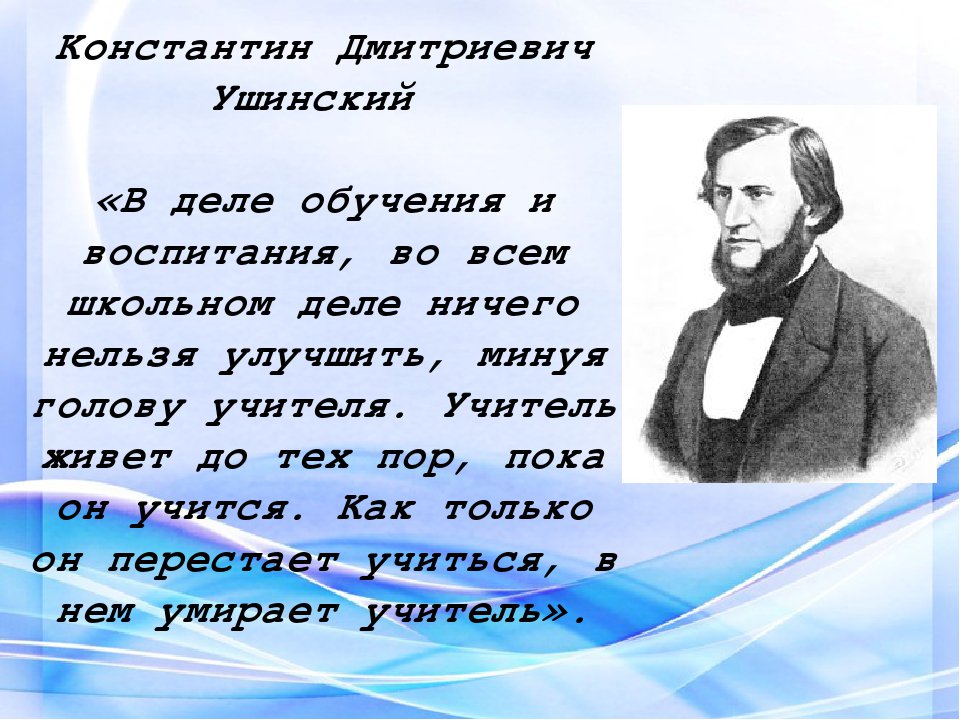 Документы, определяющие и регламентирующие профессиональную деятельность педагогов
– Трудовой Кодекс Российской Федерации, в котором, например, в ст.195 главы 31 четко прописаны определения таких понятий, как квалификация педагогов и профессиональный стандарт.

– Единый квалификационный справочник должностей, в котором прописаны должностные обязанности педагогов, обозначено, что педагог должен знать, определены требования к квалификации.
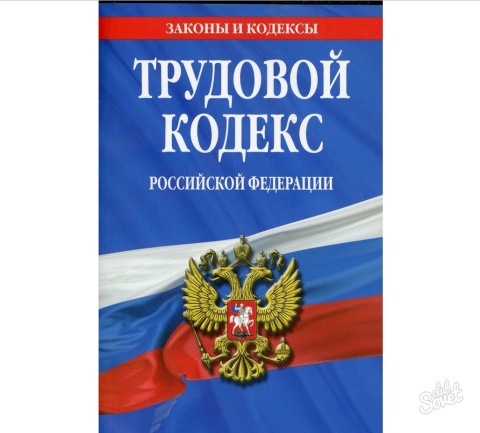 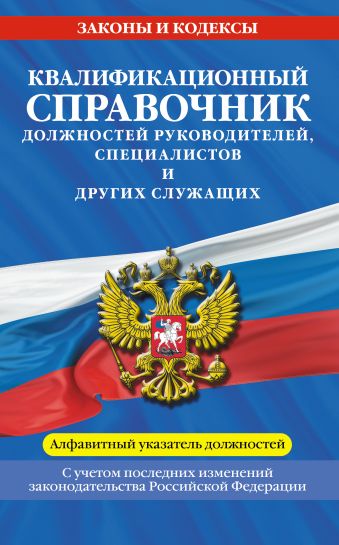 Профессиональный стандарт
С 1 января 2017 г. вступил в силу приказ Минтруда N 544н от 18 октября 2013 г., которым утверждает профессиональный стандарт "Педагог" ("педагогическая деятельность в сфере дошкольного, начального общего, основного общего, среднего общего образования (воспитатель, учитель)").
      Два приказа о переносе профстандартов Минтруда  приказ №745 от 15.12.2016 г. "О внесении изменения в профстандарт "Педагог" (которым переносится дата вступления в силу на 01.09.2019) и приказ № 835н от 26.12.2016 "О внесении изменений в профессиональный стандарт "Педагог дополнительного образования детей и взрослых" (которым переносится вступление профстандарта на 01.01.2018) не прошли регистрацию в Минюсте, соответственно, не имеют силы. 

      Постановление Правительства РФ от 27 июня 2016 года №584 устанавливает до 1 января 2020 г. переходный период для всех профстандартов.
5 профессиональных стандартов в образовании
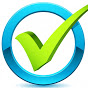 профстандарт педагога дошкольного образования,  профстандарт воспитателя, профстандарт учителя – это все стандарт педагога (педагогическая деятельность в сфере дошкольного, начального общего, основного общего, среднего общего образования) (воспитатель, учитель) – приказ Минтруда России от 18.10.2013 N 544н;
профстандарт педагог-психолог (психолог в сфере образования) – приказ Минтруда России от 24.07.2015 N 514н;
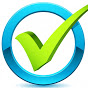 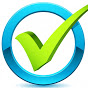 профстандарт педагога дополнительного образования детей и взрослых – приказ Минтруда России от 08.09.2015 N 613н;
профстандарт педагога профессионального обучения, профессионального образования и дополнительного профессионального образования – приказ Минтруда России от 08.09.2015 N 608н;
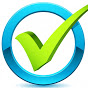 специалист в области воспитания – приказ Минтруда России от 10.01.2017 N 10н.
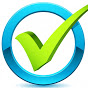 Профессиональный стандарт
Профстандарт педагога – это перечень требований, определяющих квалификацию учителя, необходимую для качественного выполнения возложенных на него обязанностей.
Квалификация – отражает уровень профессиональной подготовки и готовность к труду в выбранной сфере. Квалификация складывается из профессиональных компетенций.
Профессиональная компетенция – способность успешно    действовать на основе практического опыта, умения и знаний при решении профессиональных задач.
Цель применения стандарта
определять необходимую   квалификацию педагога, которая влияет на результаты обучения, воспитания и развития ребёнка;
 обеспечить необходимую подготовку педагога для получения высоких результатов его труда; 
 обеспечить необходимую осведомлённость педагога о предъявляемых к нему требований;
 содействовать вовлечению педагога в решение задачи повышения качества образования. 

Профстандарты с 2017 года применяются в качестве:

 Независимого измерителя уровня квалификации педагогических работников.
 Средства реализации стратегии развития образовательной среды.
 Инструмента роста качества российского образования.

 Фундаментальной основы трудовых соглашений между руководством образовательного учреждения и педагогами.
Новые компетенции педагога
Работа с одаренными детьми
Работа в условиях реализации программ инклюзивного образования.
Преподавание русского языка обучающимся, для которых он не является родным
Работа с девиантными, зависимыми, социально-запущенными и социально-уязвимыми обучающимися, имеющими серьезные отклонения в поведении
Работа с обучающимися, имеющими проблемы в развитии
СТРУКТУРА ПРОФСТАНДАРТА ПЕДАГОГА
ОБУЧЕНИЕ
РАЗВИТИЕ
ВОСПИТАНИЕ
Функция «Обучения»
Педагог должен: 
1. Иметь высшее образование. Педагог, имеющий среднее специальное образование и работающий в настоящее время в дошкольных организациях и начальной школе, должны быть созданы условия для его получения без отрыва от своей профессиональной деятельности.
2.  Демонстрировать знание предмета и программы обучения (с последующей профессиональной переподготовкой по профилю педагогической деятельности).
3.  Уметь  планировать,  проводить  уроки,  анализировать  их эффективность (самоанализ урока). 
4.  Владеть  формами  и  методами  обучения,  выходящими  за  рамки уроков: лабораторные эксперименты, практические работы по химии, биологии, географии, индивидуальные консультации и т.п.
5.Использовать специальные подходы к обучению, для того чтобы включить  в  образовательный  процесс  всех  учеников:  со  специальными потребностями в образовании; одаренных учеников; учеников, для которых русский  язык  не  является  родным;  учеников  с  ограниченными возможностями и т.д.
Для этого практикуются различные виды помощи: разъяснение отдельных вопросов, повторное объяснение новой темы. При этом в одних случаях требуется большее использование наглядности, а в других – словесной конкретизации. Также даются рекомендации по самостоятельному освоению некоторых тем. Проводятся текущие, тематические и обобщающие (при подготовке к ГИА, ЕГЭ) консультации. Используются зачетные листы по темам, блок-задания по программе, которые позволяют учащимся заниматься самообразованием и самому отвечать за собственные продвижения.
6.  Уметь объективно оценивать знания учеников, используя разные формы и методы контроля.
    Существует три вида контроля: индивидуальный, групповой, фронтальный. Методы контроля: устный или письменный опрос, диктант, зачет, работа (контр., самост., практ, лабораторная), тест и нетрадиционные методы (кроссворд, головоломки, ребусы, шарады, викторины).
7.  Владеть  ИКТ-компетенциями.
Функция «Воспитания»
1. Владеть формами и методами воспитательной работы, используя их как на уроке, так и во внеклассной деятельности.
2. Владеть методами организации экскурсий, походов и экспедиций.
3. Владеть методами музейной педагогики, используя их для расширения кругозора учащихся.
4. Эффективно регулировать поведение учащихся для обеспечения безопасной образовательной
среды.
5. Эффективно управлять классами, с целью вовлечения учеников в процесс обучения и воспитания, мотивируя их учебно-познавательную деятельность. Ставить воспитательные цели, способствующие развитию учеников, независимо от их происхождения, способностей и характера, постоянно искать педагогические пути их достижения.
6. Устанавливать четкие правила поведения в классе в соответствии со школьным уставом и правилами поведения в образовательной организации.
7. Оказывать всестороннюю помощь и поддержку в организации ученических органов самоуправления.
8. Уметь общаться с детьми, признавая их достоинство, понимая и принимая их.
9. Уметь находить (обнаруживать) ценностный аспект учебного знания и информации и обеспечивать его понимание и переживание учащимися.
Функция «Воспитания»
10. Уметь проектировать и создавать ситуации и события, развивающие эмоционально-ценностную сферу ребенка (культуру переживаний и ценностные ориентации ребенка).
11. Уметь обнаруживать и реализовывать (воплощать) воспитательные возможности различных видов деятельности ребенка (учебной, игровой, трудовой, спортивной, художественной и т.д.).
12. Уметь строить воспитательную деятельность с учетом культурных различий детей, половозрастных и индивидуальных особенностей.
13. Уметь создавать в учебных группах (классе, кружке, секции и т.п.) детско-взрослые общности учащихся, их родителей и педагогов.
14. Уметь поддерживать конструктивные воспитательные усилия родителей (лиц, их заменяющих) учащихся, привлекать семью к решению вопросов воспитания ребенка.
15. Уметь сотрудничать (конструктивно взаимодействовать) с другими педагогами и специалистами в решении воспитательных задач (задач духовно-нравственного развития ребенка).
16. Уметь анализировать реальное состояние дел в классе, поддерживать в детском коллективе деловую дружелюбную атмосферу.
17. Уметь защищать достоинство и интересы учащихся, помогать детям, оказавшимся в конфликтной ситуации и/или неблагоприятных условиях.
18. Поддерживать уклад, атмосферу и традиции жизни школы, внося в них свой положительный вклад.
Функция «Развития»
1. Выявлять в ходе наблюдения поведенческих и личностных проблем обучающихся, связанных с особенностями их развития.
2. Уметь применять инструментарий и методы диагностики и оценки показателей уровня и динамики развития ребенка.
3. Освоить и адекватно применять специальные технологии и методы, позволяющие проводить коррекционно-развивающую работу.
4. Понимать документацию специалистов (психологов, дефектологов, логопедов и т.д.). 
5. Оценивать образовательные результаты, а также мониторинг личностных характеристик. 
6. Формировать систему регуляции поведения и деятельности  обучающихся.
7. Составлять (совместно с психологом и другими специалистами) психолого-педагогическую характеристику (портрет) личности обучающегося
8. Разрабатывать и реализовывать индивидуальные образовательные маршруты, индивидуальные программы развития и индивидуально-ориентированные образовательные программы  с учетом личностных и возрастных особенностей обучающихся
9. Владеть стандартизированными методами  психодиагностики личностных характеристик и возрастных особенностей обучающихся
10. Оценивать образовательные результаты: формируемые в преподаваемом предмете предметные и метапредметные компетенции, а также осуществлять (совместно с психологом) мониторинг личностных характеристик
11. Формировать детско-взрослые сообщества
Меняйтесь раньше, чем Вас заставят это сделать!
Джек Уэлч
качество системы образования не может быть выше качества работающих в ней педагогов;

профстандарт способствует повышению профессиональной подготовки педагога и необходимости постоянного профессионального роста; 

 профессиональный стандарт  повышает ответственность педагога за результаты своего труда, а соответственно повышает качество образования.
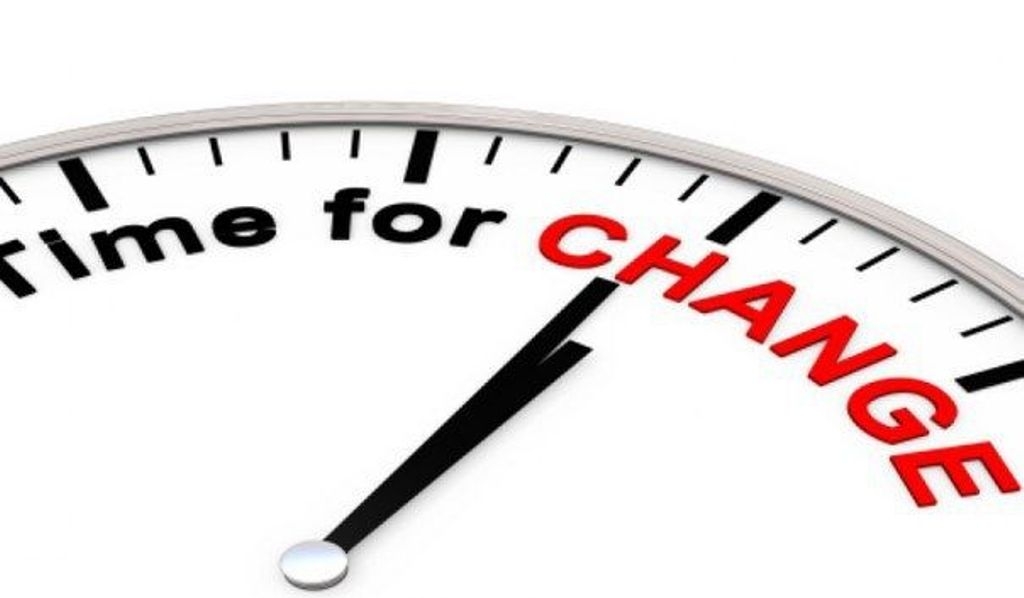 Оценка квалификации
ЕФОМ – единые федеральные оценочные материалы
Предметные компетенции 
Методические компетенции
Психолого-педагогические компетенции
Коммуникативные компетенции
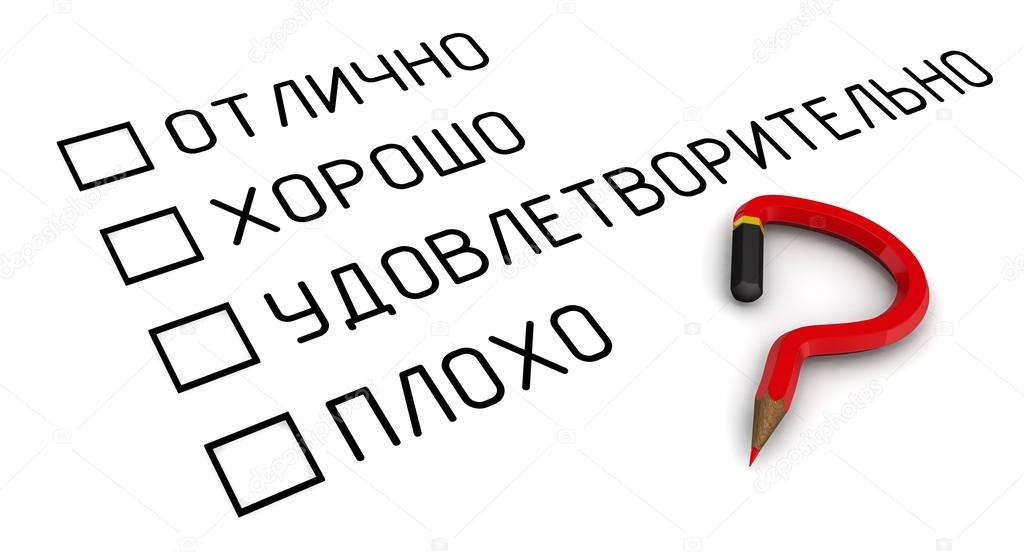 ЕФОМ состоят их трех блоков: письменная работа по учебной дисциплине, которую преподает учитель, видеоурок с разбором работ учеников, психолого-педагогическая задача или кейс.
Письменная работа по учебной дисциплине нужна для проверки предметных и методических компетенций. Учитель математики не только будет решать уравнения, но и ответит на вопросы о планировании урока, постановке целей, раскрытии той или иной темы. Во время апробации учителям давали два часа на выполнение этой работы. 
            Видеоурок нужен для оценки коммуникативных и психолого-педагогических компетенций. Учителю нужно будет не только составить план-конспект и провести урок, но и предоставить результаты самостоятельной работы ученика на уроке и оценить их. То, как снят урок, оцениваться не будет: достаточно снять его на телефон и загрузить запись в личный кабинет на сайте ЕФОМ. Независимые эксперты просмотрят запись и оценят, как педагог работает с детьми. Пока критерии такие — качество воспитательной работы, мотивация учеников, формирование УУД, учет индивидуальных особенностей учеников. 
            С помощью кейса также проверят коммуникативные и психолого-педагогические компетенции. Педагогу нужно будет разобраться в сложной ситуации и предложить свое решение. Например, понять, как работать с классом, в котором происходит травля.
Новая модель аттестации
Новая модель аттестации педагогических работников должна обеспечить
Единое образовательное пространство
Устранение избыточной отчётности
Унификацию механизмов и оценочных материалов на всей территории России
Переход от формализма аттестационных процедур  к стимулированию профессионального роста педагогов
Новая модель аттестации
«ВХОД В ПРОФЕССИЮ»
Выпускники педагогических ВУЗов,  
лица без педагогического образования, 
лица без опыта работы учителем,  
лица с педагогическим образованием с перерывом в стаже более 5 лет
ДОЛЖНЫ СДАВАТЬ ПРОФЕССИОНАЛЬНЫЙ ЭКЗАМЕН  С ИСПОЛЬЗОВАНИЕМ ЕФОМ  
(предметные, методические, психолого-педагогические и коммуникативные компетенции)
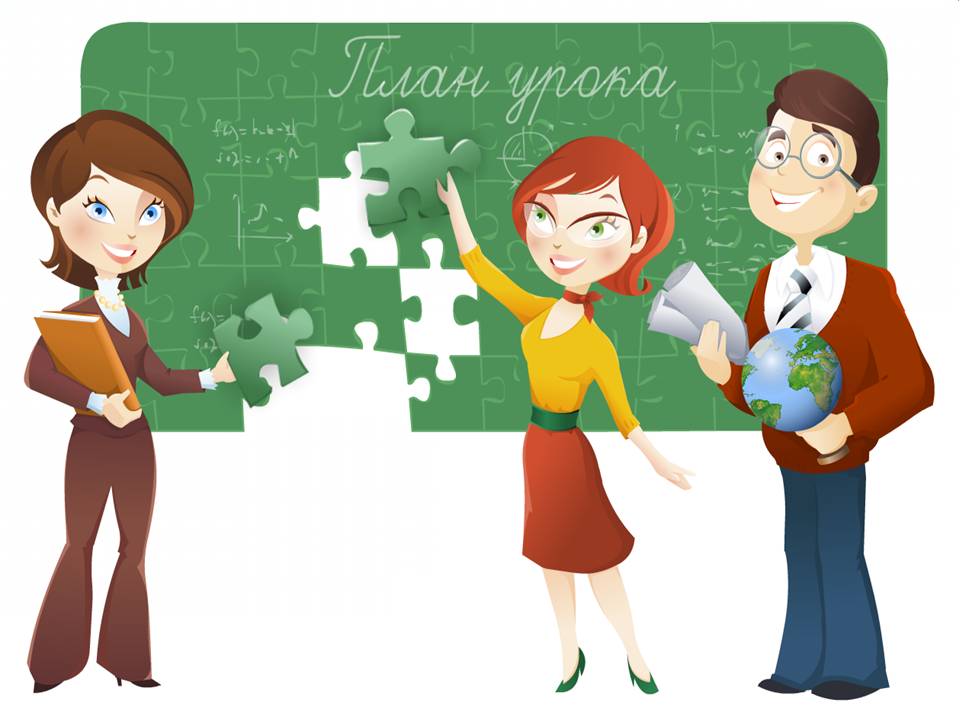 Соответствие занимаемой должности «УЧИТЕЛЬ»
Молодые специалисты (3 года) проходят процедуру оценивания компетенций педагога с использованием ЕФОМ (предметные, методические, психолого-педагогические и коммуникативные компетенции)
Учителя, подтверждающие соответствие занимаемой должности, в рамках аттестации проходят процедуру оценивания компетенций педагога с использованием ЕФОМ (предметные, методические, психолого-педагогические и коммуникативные компетенции)
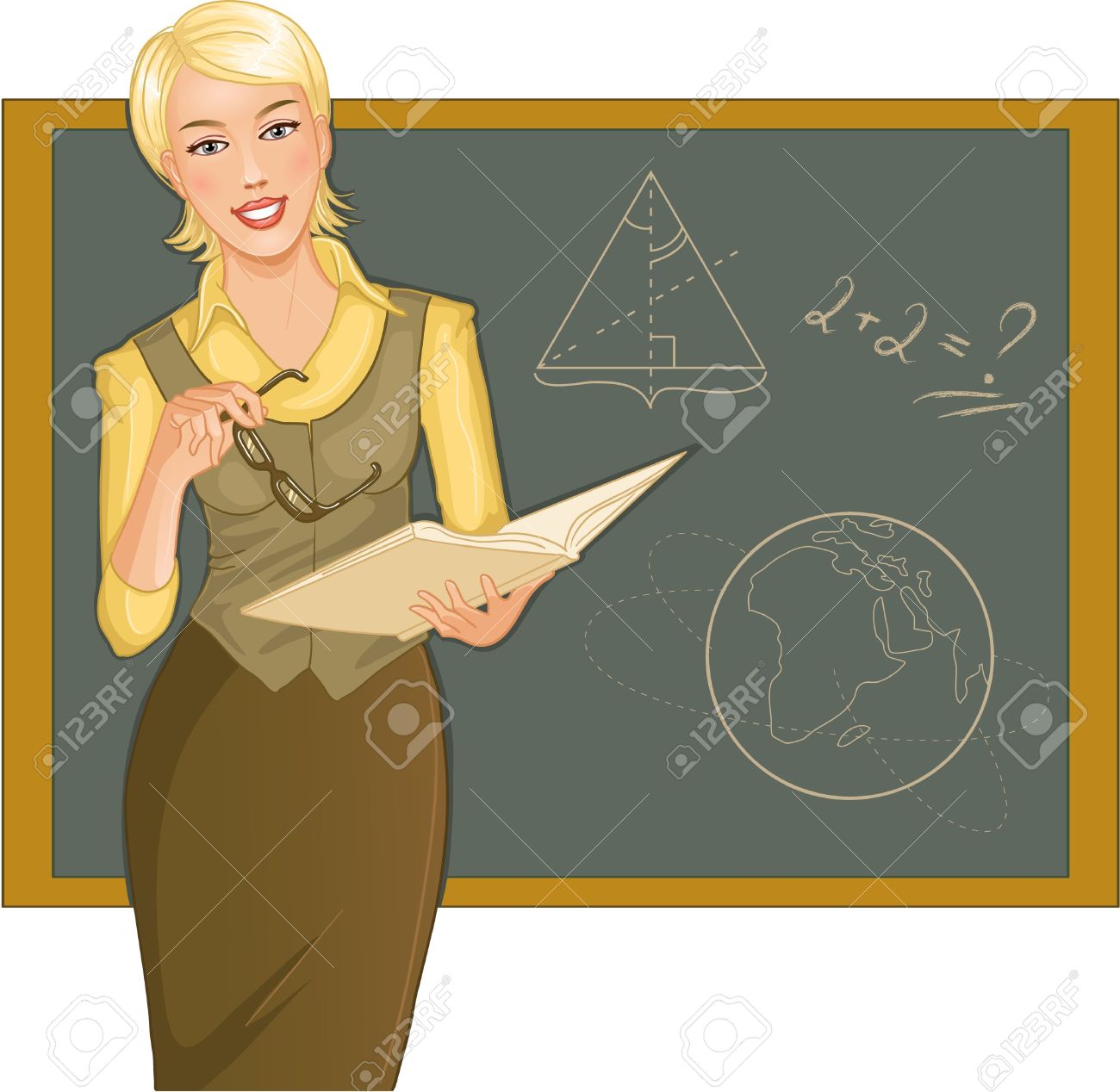 Также учитываются:  
                              отзыв работодателя 
                              мнения обучающихся 
                              образовательные результаты
Первая/высшая квалификационные категории
Учителя, аттестующиеся на первую или высшую квалификационную категорию, проходят процедуру оценивания компетенций педагога с использованием ЕФОМ (методические, психолого-педагогические и коммуникативные компетенции)
Также учитываются: 
             отзыв работодателя  
               мнения выпускников  
                 образовательные результаты.
Получение квалификационной категории с использованием ЕФОМ дает учителю право на получение должности «Учитель-методист» или «Учитель-наставник»
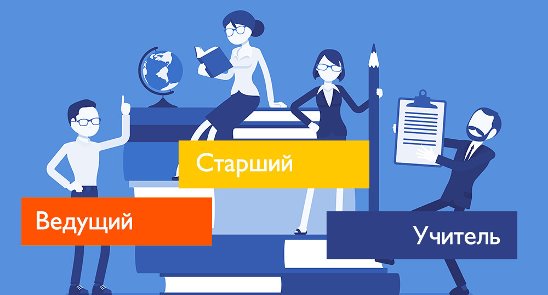 Оценка квалификации
Система учительских должностей
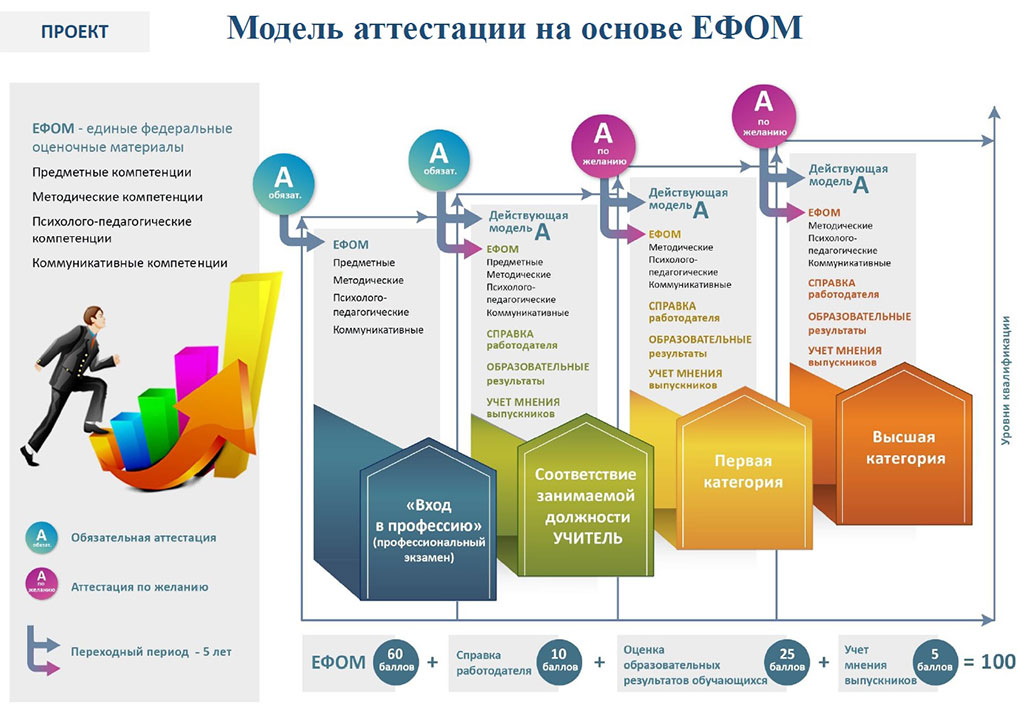 Апробация модели
2017-2018 уч. год
Элементы модели аттестации,  вынесенные в апробацию 

ЕФОМ по психолого-педагогической и коммуникативной компетенциям и апробационные прототипы ЕФОМ по педагогической и методической компетенциям  (по русскому языку и математике) 
Справка работодателя 

Образовательные результаты обучающихся 

Учет мнения выпускников общеобразовательных организаций
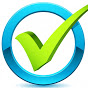 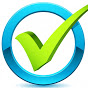 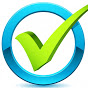 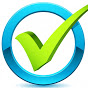 Введение новой модели аттестации
2018 год является годом апробации и доработки новой модели аттестации учителей 

До декабря 2019 года должна была пройти разработка и апробация ЕФОМ по всем предметам 


В первом полугодии 2020 года должна быть проведена итоговая апробация новой модели аттестации педагогических работников
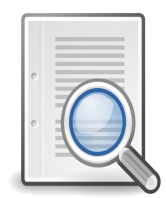 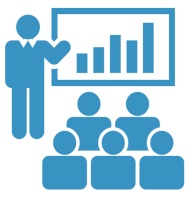 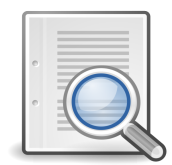 Введение новой модели аттестации
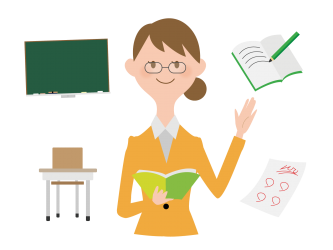 С 2020 года новая модель аттестации будет вводиться ТОЛЬКО ДЛЯ УЧИТЕЛЕЙ 

До 2030 года будут введены модели аттестации ДЛЯ ПЕДАГОГИЧЕСКИХ РАБОТНИКОВ ДРУГИХ ДОЛЖНОСТЕЙ
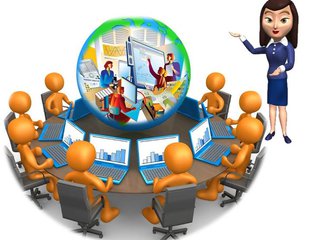 Новая модель аттестации. Примеры заданий, которые  выполняли учителя.
Уже прошла апробация новой модели в 19 регионах. Аттестация для учителей-добровольцев состояла из трех этапов. На первом этапе участники выполнили диагностическую работу. На втором – решили профессиональную задачу. На третьем – провели видеотрансляцию урока, который оценили региональные эксперты.
Что включает диагностическая работа
В диагностической работе 20 заданий, которые надо выполнить за четыре часа. Задания для апробации в 19 регионах разрабатывали разные организации по единым требованиям. Так, для Ленинградской области задания подготовил «Российский государственный педагогический университет им.  А.И.  Герцена» (примеры 1–4).
Есть задания по предмету, которые не вызвали затруднений. Образец задания – в примере 1.
ПРИМЕР 1.
Прочитайте цитату из книги Л. Улицкой «Медея и ее дети».
Определите, какой троп помогает автору передать особенный взгляд героини на окружающий ее мир природы в предложении: «Она не только помнила, где и когда можно взять нужное растение, но и отмечала про себя, как с десятилетиями медленно меняется зеленая одежда: заросли горной мяты спускаются вдоль весенних промоин восточного склона Киян-горы, вымирает барбарис от едкой болезни, съедающей нижние ветви, а цикорий, напротив, идет в подземное наступление, и корневища его душат легкие весенние цветы».1) Анафора.2) Книжная лексика.3) Олицетворение.4) Антитеза.5) Ряд однородных членов предложения.6) Аллитерация. 
Ответ: 3.
ПРИМЕР 2.
На одновременное формирование предметных, метапредметных и личностных образовательных результатов при обучении русскому языку направлены следующие формы и методы учебной работы: 
1) Проверка и оценивание учениками 11-го класса словарного диктанта, выполненного учениками 6-го класса. 
2) «Фестиваль волшебных слов» (организованный учениками 10-х классов для учащихся начальной школы). 
3) Конспект параграфа: «Лексика. Тематические группы слов» из учебника 5-го класса.
4) Сочинение на тему: «Роль имени существительного в русской речи» на уроке в 7-м классе. 
Правильный ответ: 2.
ПРИМЕР 3.
Определите, знакомство с какими жанрами позволяет учащимся овладеть особенностями современного научного стиля речи:1) Доклад (на конференции).2) Интервью (с популярным актером).3) Монография.4) Мемуары.5) Статья в энциклопедическом словаре. 
Правильный ответ: 1, 3, 5.
Также педагогам предлагали выполнить методические задачи. Нужно было спроектировать урок для учеников с ОВЗ или предложить упражнения для школьников с дислексией и дисграфией, способы работы с учениками-мигрантами. Образец такого задания посмотрите в примере 4.
ПРИМЕР 4.
Представьте, что в вашем 5-м классе в начале учебного года появился ученик, относящийся к категории владеющих русским языком как неродным и демонстрирующий недостаточный уровень развития устной и письменной речи. Освоение каких норм русского языка может вызвать трудности у этого ученика? Кратко опишите методику корректировочно-развивающей работы с этим учащимся.
Выводы об уровне компетенций учителей
По каждому из предметов значительная доля учителей показала относительно невысокие результаты выполнения стандартных учебных заданий. 

 Можно констатировать достаточно низкий уровень методических компетенций учителей, неумение объяснить свои действия, спланировать учебную работу в соответствии с конкретной задачей. 

 Выявлен недостаточный уровень владения приемами объективного стандартизированного оценивания результатов обучения, что может препятствовать эффективному выполнению учителями их работы.

Более подробно ознакомиться с демоверсией диагностических работ для учителей математики и учителей русского языка, демоверсия профессиональной задачи, а также матрица набранных баллов по результатам выполнения диагностической работы можно на сайте Апробация модели уровневой оценки компетенций учителей:  https://teacherslevel.herzen.edu.ru
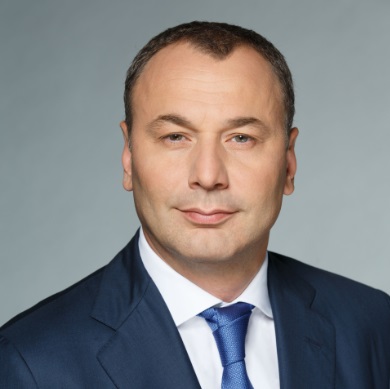 Что будет с учителями, не прошедшими аттестацию? По словам Анзора Музаева, увольнять или наказывать педагогов не будут, поскольку цели изменений совсем иные – формирование высококвалифицированного педагогического состава с высоким уровнем знаний. Чем больше знает учитель, тем больше знаний он сможет передать ученикам. Педагоги, которым не удалось пройти аттестацию, будут направляться на повышение квалификации. Подобный подход позволит избавиться от слабых работников образовательной сферы, но не путем увольнения, а путем обучения. Рособрнадзор сделал акцент на том, что учителям нечего бояться, и новые изменения позволят вывести сферу образования на новый уровень.
МУЗАЕВ АНЗОР АХМЕДОВИЧ
Заместитель руководителяФедеральной службы по надзору в сфере образования и науки
Информация о нововведениях
Источники достоверной информации о  нововведениях  в сфере образования:  

1. Сайт МИНИСТЕРСТВА ОБРАЗОВАНИЯ И НАУКИ / МИНПРОСВЕЩЕНИЯ РОССИИ (Раздел «Новости»)
2. Сайт ПРОФЕССИОНАЛЬНОГО СОЮЗА РАБОТНИКОВ НАРОДНОГО ОБРАЗОВАНИЯ И НАУКИ РФ (Раздел «Деятельность», подраздел «Кадры и аттестация»)
3. Сайт ПРОФСТАНДАРТПЕДАГОГА.РФ
4. Выступления представителей МИНИСТЕРСТВА ОБРАЗОВАНИЯ И НАУКИ / МИНПРОСВЕЩЕНИЯ РОССИИ на совещаниях, конференциях (Доклады, презентации) 

5. Сайт ЕФОМ.РФ
Жизнь на 10% состоит из того, что с нами происходит, а на 90% - из того, как мы на это реагируем. 
Чарльз Свиндол
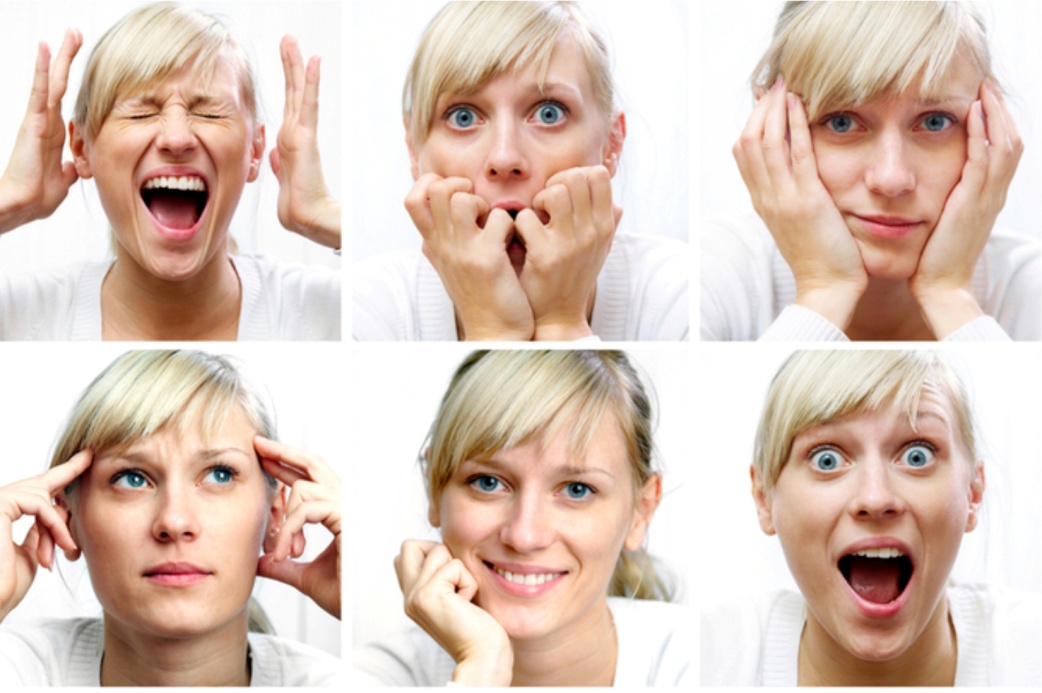 Спасибо за внимание!